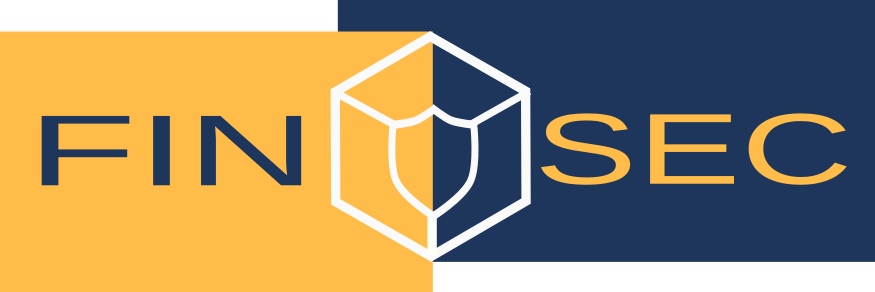 Integrated Framework 
for Predictive and Collaborative 
Security of Financial Infrastructures
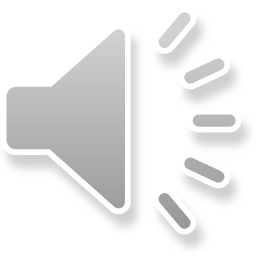 Nexi Payments Pilot
This project has received funding from the European Union’s horizon 2020 research and innovation programme under grant agreement no 786727
www.finsec-project.eu	                         
© 2018 FINSEC Consortium
Nexi PaymentsCyber Security approach
The cyber security scenario is changing very quickly, Nexi Payments is very focused to improve overall security posture to protect its core business:

Very high risk for companies, not only financial institutions, to be compromised and the data breached
The cyber attacks are more complex (kill chain) and the malware are often customized

So the security controls must be able to detect anomaly behaviour on the environment:

Strong detection/protection capabilities in place are mandatory

And:

Mature processes to managed security events and incidents response 
Very skilled technical personnel
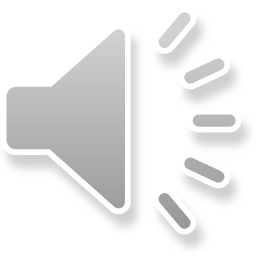 Nexi PaymentsSecurity requirements
Nexi Payments is focused on continuous improvement of the security level of both logical and physical 

We’re working with the Finsec team on a pilot, the expected main achievements are:

Payment Card Industry Data Security Standards (PCI DSS) compliance to security rules, especially protecting and monitoring key management processes

increase of the overall security by implementation of physical access controls based on advanced technology capabilities (eg. interpretation of gestures by CCTV)

Correlation between to physical and logical events
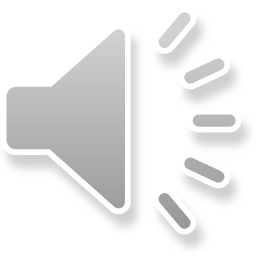 www.finsec-project.eu  
© 2018 FINSEC Consortium
Nexi PaymentsFinsec features
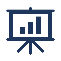 The integration with FINSEC platform is very interesting as it:

	enriches the information collection for detection/dissemination
 
	aggregates data from different type of sources, logical and physical, ready to be pulled

	integrates “anomaly detection” and “predictive analytics” capabilities

	provides real-time alerting modules in case of security events
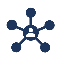 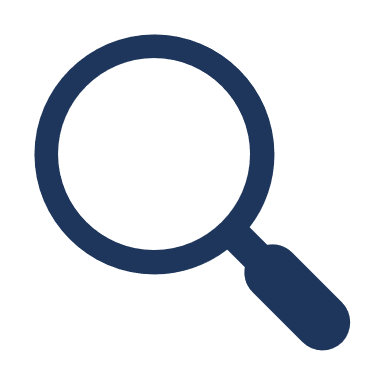 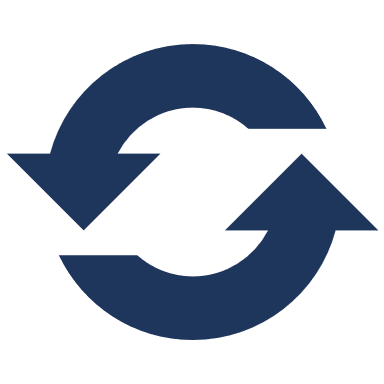 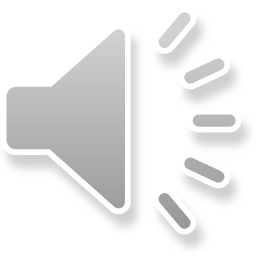 www.finsec-project.eu  
© 2018 FINSEC Consortium
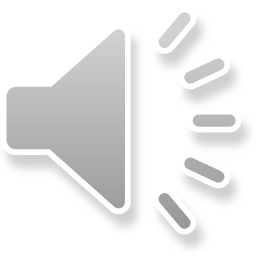 Use Case #1Unauthorized access to the data room
Main components
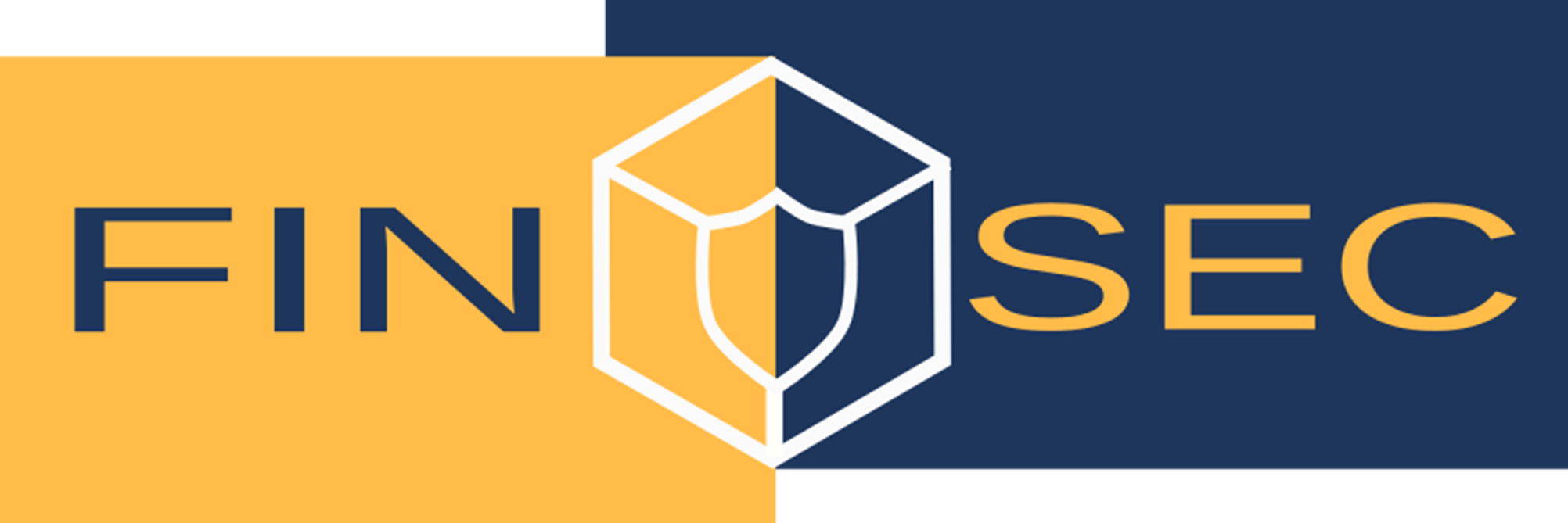 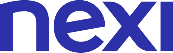 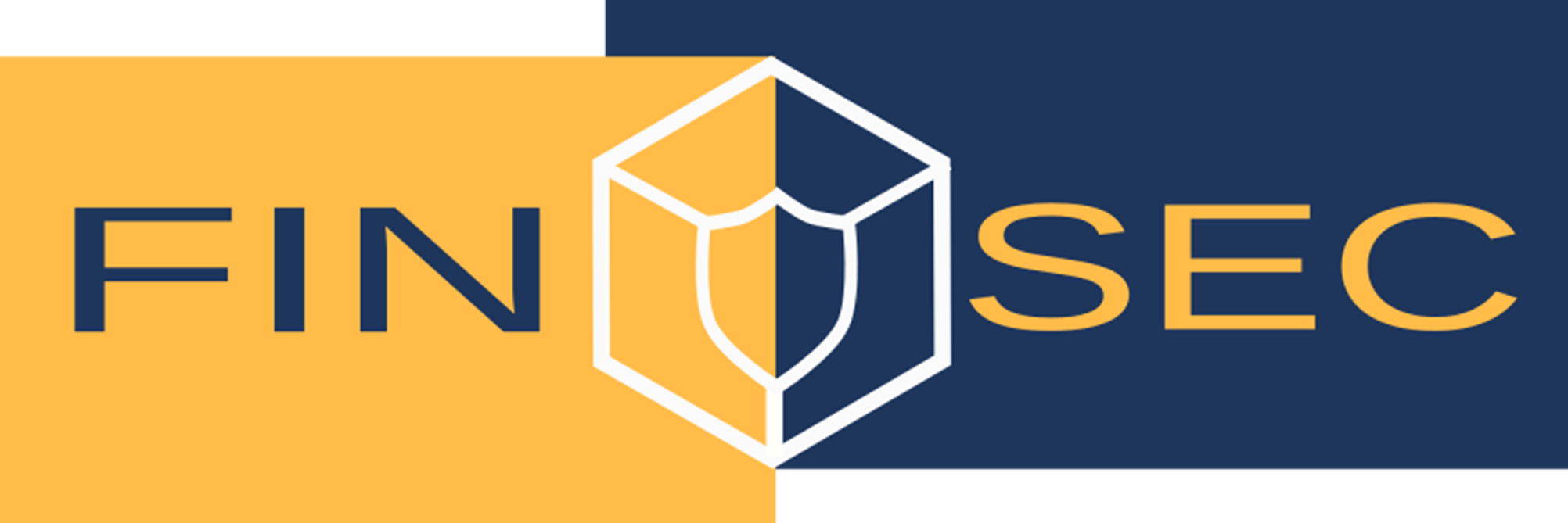 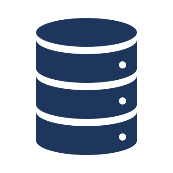 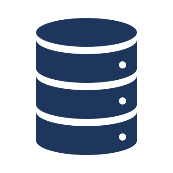 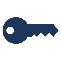 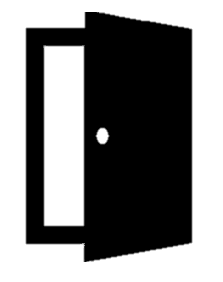 The access badge is associated to an authorized personal ID, which is read by the badge reader when the actor tries to enter the Data Room
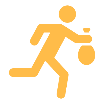 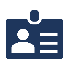 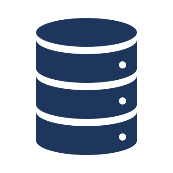 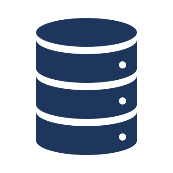 Each fingerprint is associated with personal ID registered on a Database, which runs locally on the fingerprint reader and is not part of FINSEC data tier
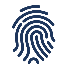 Description
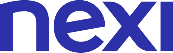 Secured data room
The first attack scenario dedicated to NEXI use case has the goal of protecting a secured Data Room from physical intrusion of unauthorized persons. The asset is located in NEXI’s premises in Milan, and FINSEC project aims at developing an integrated technology to ensure only authorized personnel enters the Data Room. The traditional badge validation for access control is then coupled with the use of FINSEC platform by adding a biometric check via fingerprint reading. Here below the detail of established process:
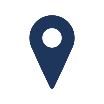 Milan
1
2
3
4
+
+
1st ID is associated with authorized personal access badge.
2nd ID is associated to each fingerprint registered on a Database.
When the actor uses the access badge and the fingerprint, both IDs are sent to the controller, where their matching is checked.
The controller sends “matching” or “non-matching” events to the FINSEC Data Collector, acting as the unique probe for this attack scenario (Access Door Probe).
The “non-matching” event is considered an attempted attack by an unauthorized person. The badge reading not followed by the use of the fingerprint reader should trigger an alarm as well
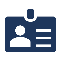 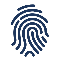 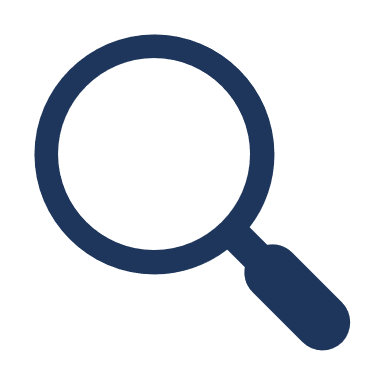 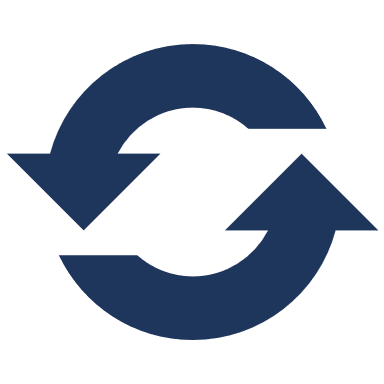 Access Control System
Anomaly detection
Alert system
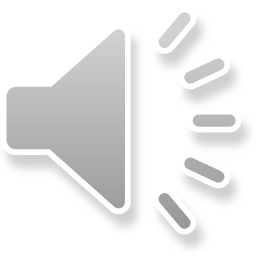 Use Case #2Unauthorized access to server rack in the data room
Main components
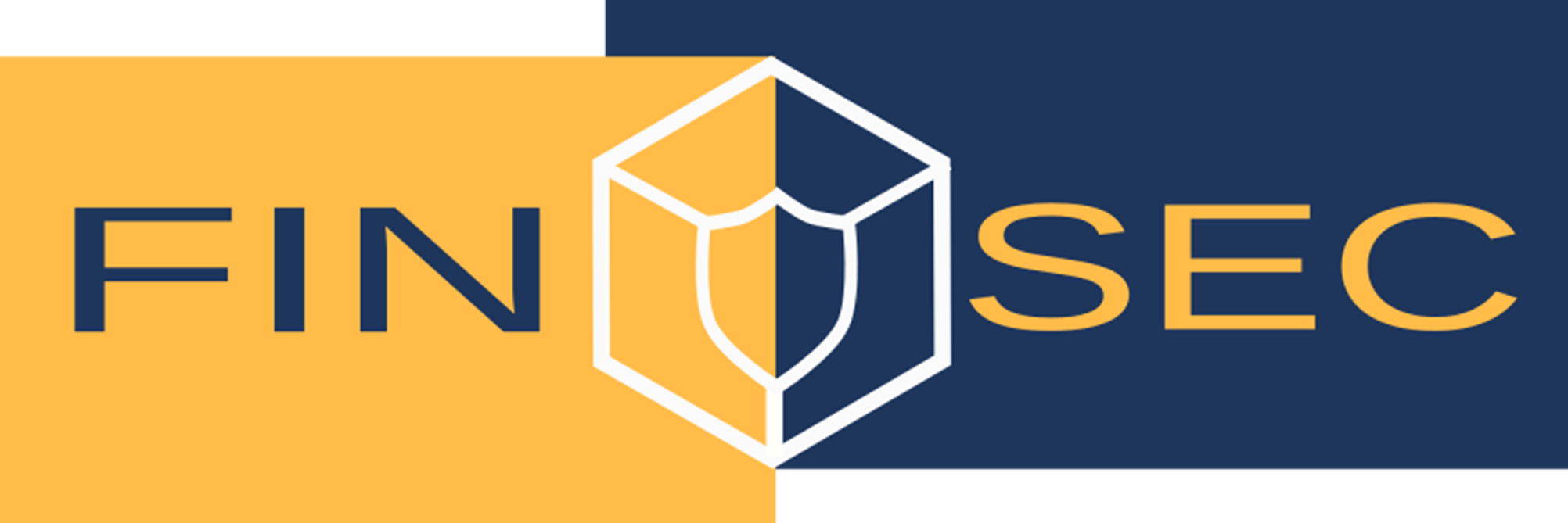 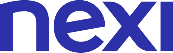 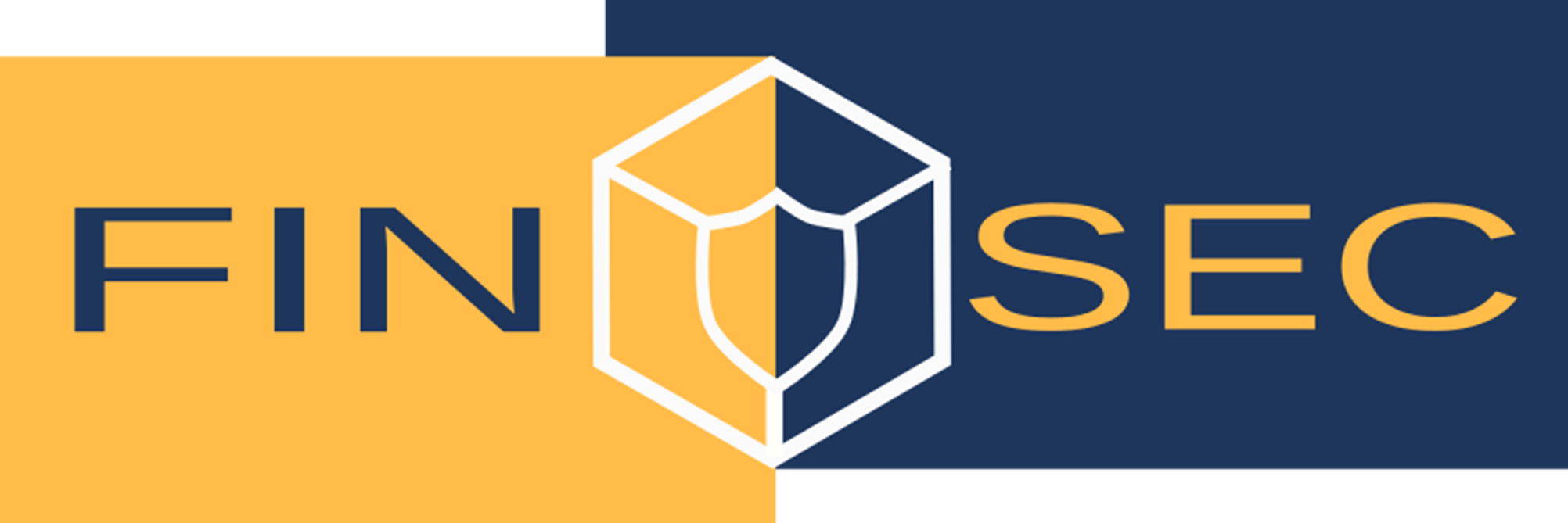 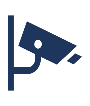 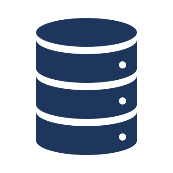 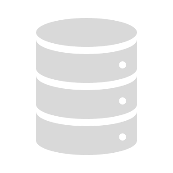 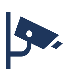 CCTV probe monitors in real time the area in front of the rack
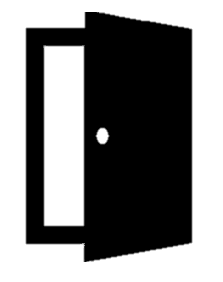 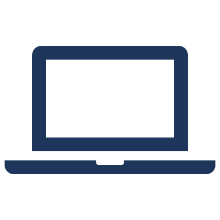 Video analysis script that detects movements such as person enters the are, another actor enters the scene and one or more persons exit the observed area
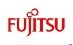 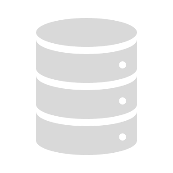 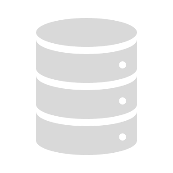 Two different people access using two authorized keys simultaneously
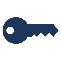 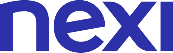 Secured data room
Description
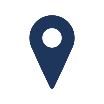 Milan
+
+
The second scenario is represented by the protection of a Rack within the previously mentioned Data Room, containing a secured server which is the main asset taken into account in this case. The probe creating the data (events) in this case is the CCTV probe, which in real time monitors the area in front of the Rack. By NEXI internal security policy, the Rack has to be opened by two different people together, using two authorized keys simultaneously. All the other configurations are unauthorized, and FINSEC platform aims at detecting them as attack attempts.
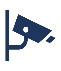 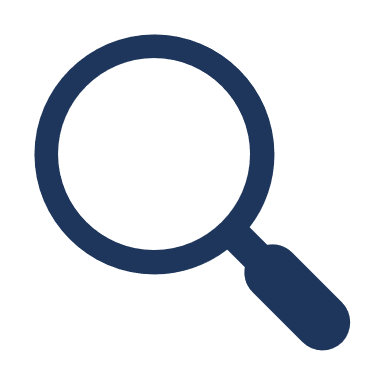 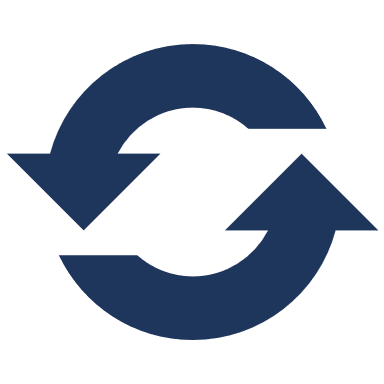 CCTV monitoring
Anomaly detection
Alert system
1
2
3
4
The Rack is supervised by one CCTV camera, which is connected to a dedicated laptop with Ubuntu 18.04 LTS operating system.
On this laptop runs a video analysis script implemented by FUJITSU, aimed at detecting simple behaviours (movements).
CCTV probe is able to create and push into the FINSEC Data Collector FINSTIX events happening in the Rack area
All configurations different from the two persons-two keys one, are unauthorized, and FINSEC platform aims at detecting them as attack attempts
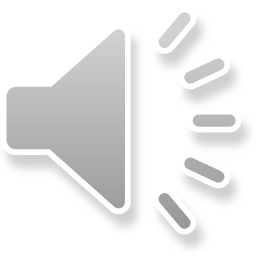 Use Case #3Unauthorized access to app in the data room
Main components
Secured data room
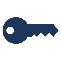 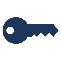 The access badge is associated to an authorized personal ID, which is read by the badge reader when the actor tries to enter the Data Room
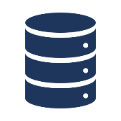 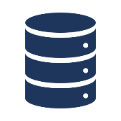 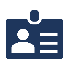 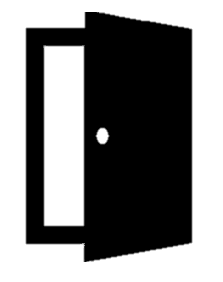 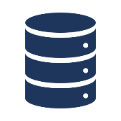 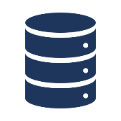 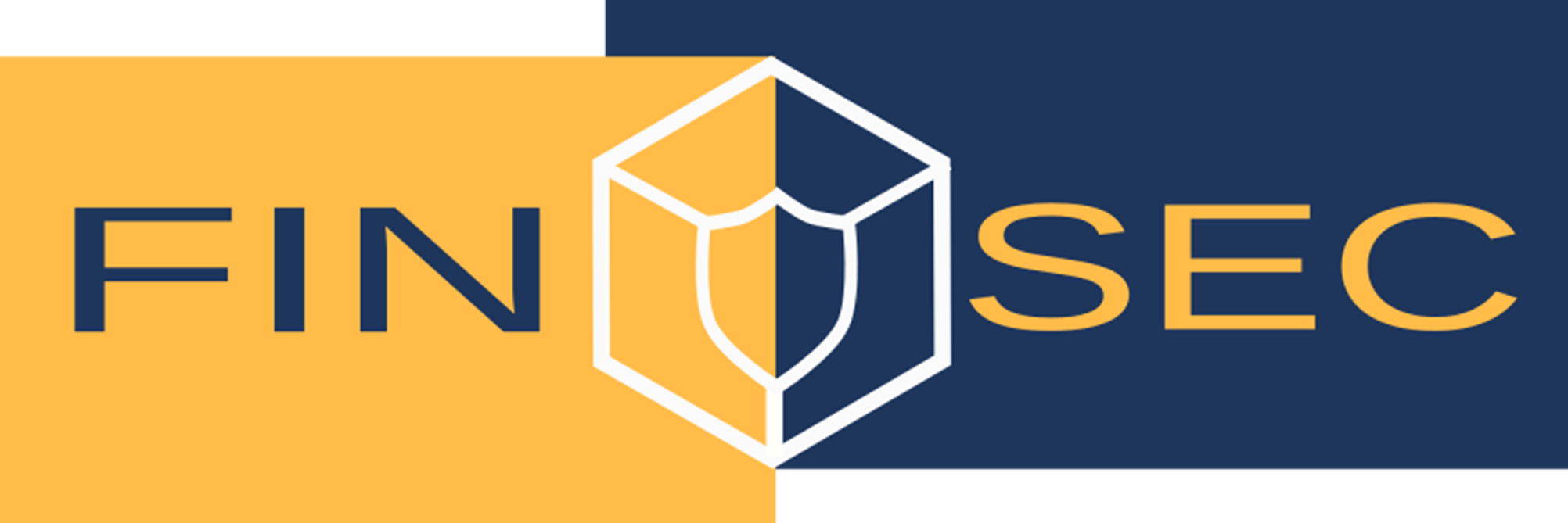 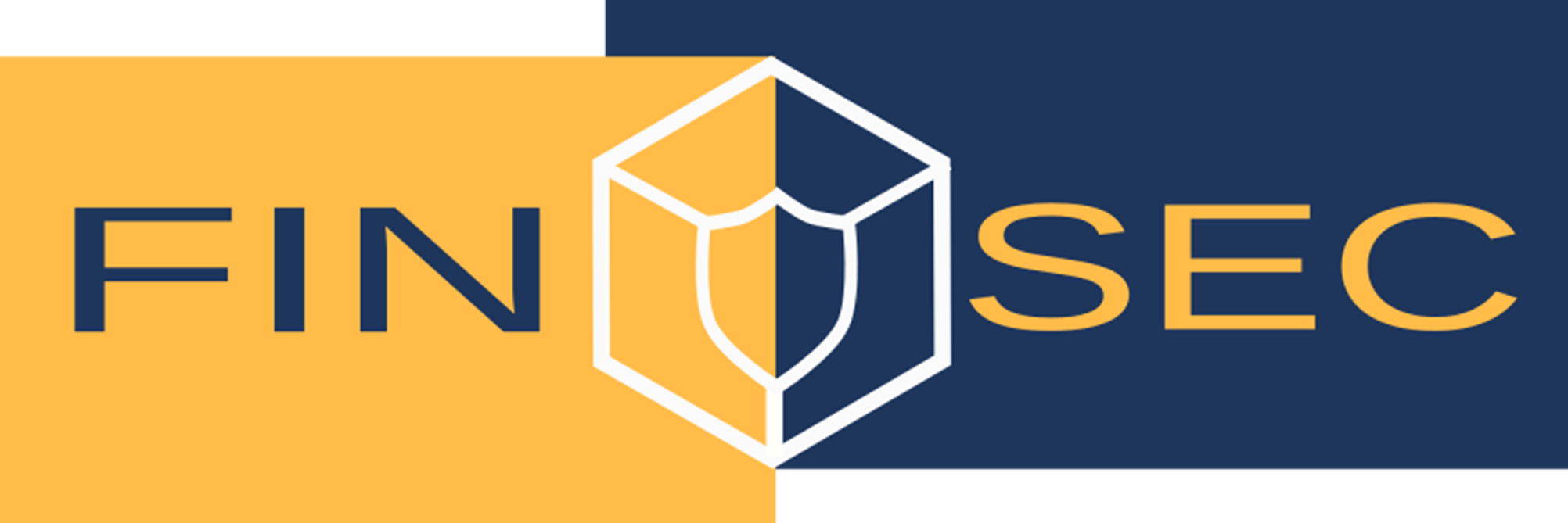 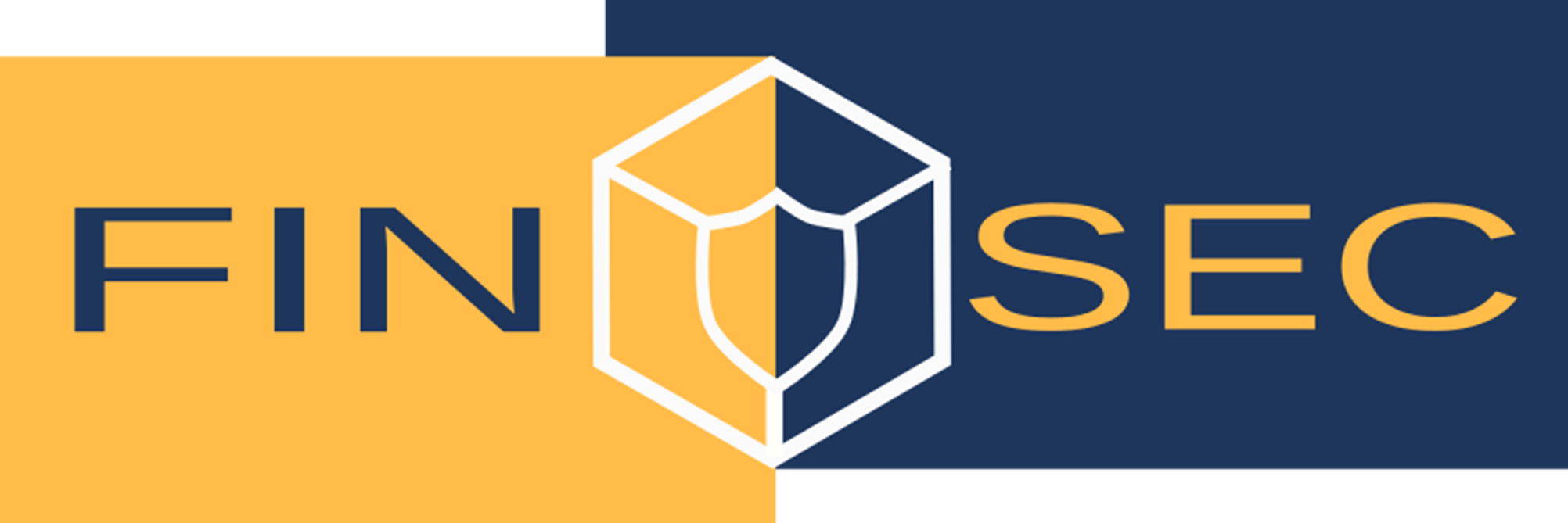 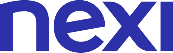 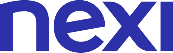 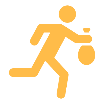 Each fingerprint is associated with personal ID registered on a Database, which runs locally on the fingerprint reader and is not part of FINSEC data tier
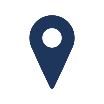 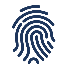 Milan
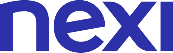 Description
The third scenario focuses on the prevention of unauthorized user from accessing in local mode to an application installed on server located inside the Data Center.
The “username”  and other attributes for the authentication to the critical application is enrolled/registered on a user repository with the badge id information and an alert is sent in case of non-matching events.
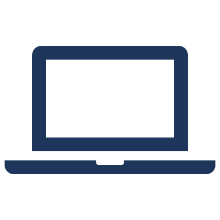 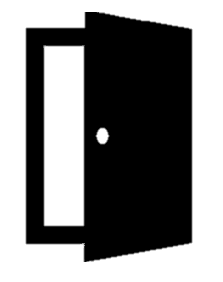 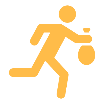 The “username”  and other attributes for the authentication to the critical application is enrolled/registered on a user repository with the badge id information
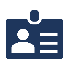 1
2
3
4
5
1st ID is associated with authorized personal access badge.
2nd ID is associated to each fingerprint registered on a Database.
When the actor uses the access badge and the fingerprint, both IDs are sent to the controller, where their matching is checked.
The controller sends “matching” or “non-matching” events with BadgeID to the FINSEC Data Collector, by Access Door Probe
The “non-matching” event is considered an attempted attack by an unauthorized person. The badge reading not followed by the use of the fingerprint reader should trigger an alarm as well
Also when the actor logs to the 
critical application, 
successfully or not, the event
is sent with BadgeID to the FINSEC Data Collector.
Then the BadgeID is compared to physical events.
+
+
+
+
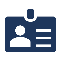 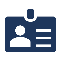 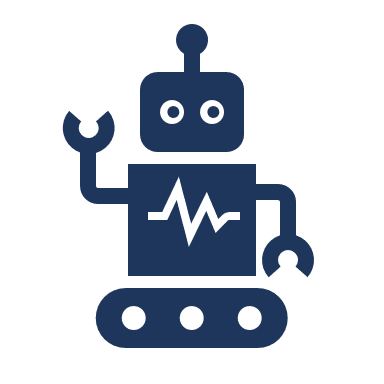 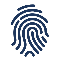 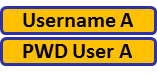 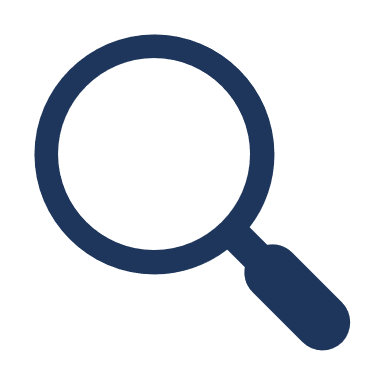 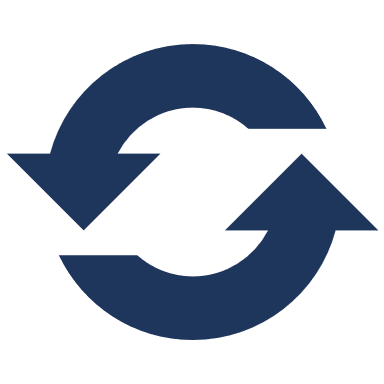 Access Control System
Login
(logical events)
Anomaly detection
Alert system
Cyber + Physical correlation
Nexi PaymentsMain benefits
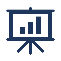 The concept proposed is very interesting and valuable for some main reasons:

supports the information gathering and sharing
 
collects data from different type of sources, logical and physical, coming from different cultural context

integrates and improve current incident response systems and process with new valuable controls

provides a user friendly dashboard, with great functionalities, graphics and contents
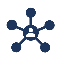 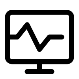 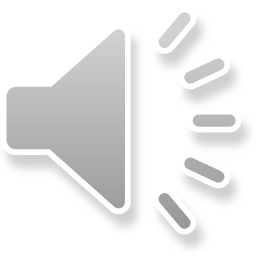 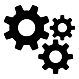 Cyber and Physical Threats Correlation Pilots
-
NEXI PAYMENTS
Use case #1Use case overview
a
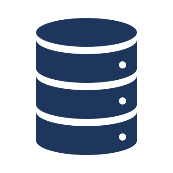 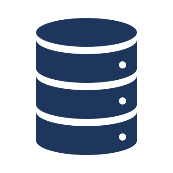 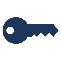 The access badge is associated to an authorized personal ID, which is read by the badge reader when the actor tries to enter the Data Room
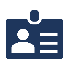 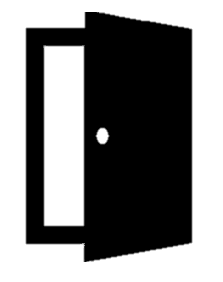 Access control system integrated
with Finsec
platform
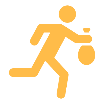 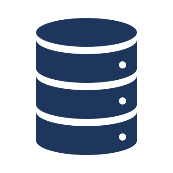 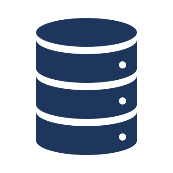 Each fingerprint is associated with personal ID registered on a Database, which runs locally on the fingerprint reader and is not part of FINSEC data tier
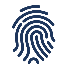 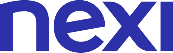 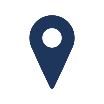 Site
Main components
Description
The first attack scenario has the goal of protecting a secured Data Room from physical intrusion of unauthorized persons. FINSEC project aims at developing an integrated technology to ensure only authorized personnel enters the Data Room. The traditional badge validation for access control is then coupled with the use of FINSEC platform by adding a biometric check.
+
+
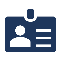 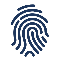 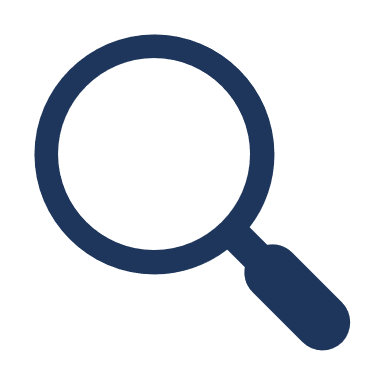 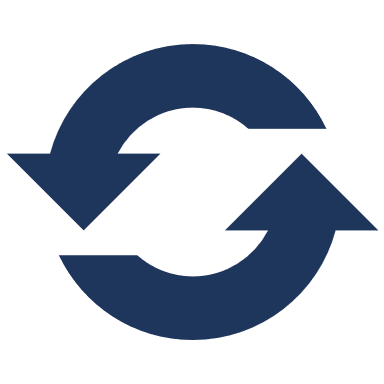 Access Control System
Anomaly detection
Alert system
www.finsec-project.eu  
© 2018 FINSEC Consortium
Use case #2Use case overview
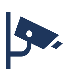 CCTV probe monitors in real time the area in front of the rack
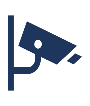 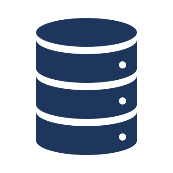 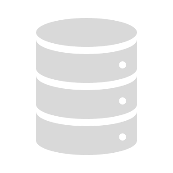 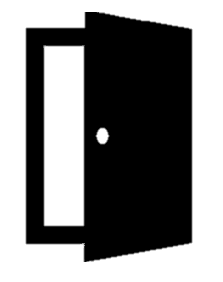 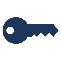 Two different people access using two authorized keys simultaneously
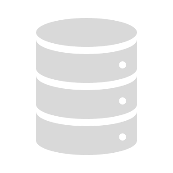 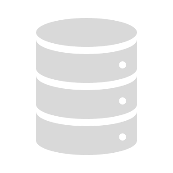 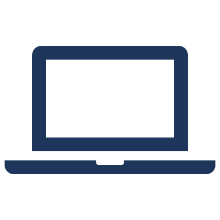 Video analysis script that detects movements such as person enters the are, another actor enters the scene and one or more persons exit the observed area
+
+
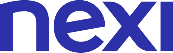 Secured data room
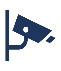 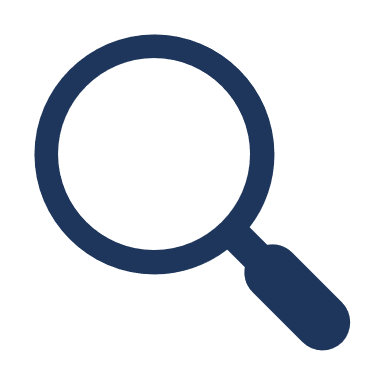 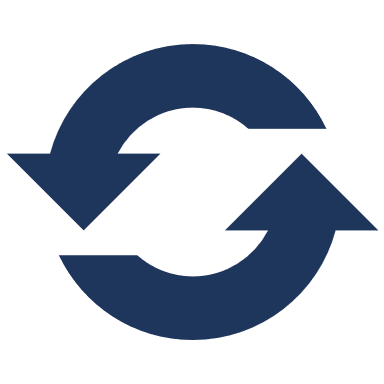 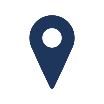 Site
CCTV monitoring
Anomaly detection
Alert system
Main components
Description
The second scenario is represented by the protection of a Rack within the Data Room, containing a high secured server which is the main asset taken into account in this case. CCTV monitors in real time monitors the area in front of the Rack in order to detect not-compliance behaviors.
www.finsec-project.eu  
© 2018 FINSEC Consortium
Use case #3Use case overview
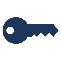 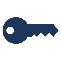 Secured data room
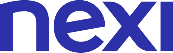 The access badge is associated to an authorized personal ID, which is read by the badge reader when the actor tries to enter the Data Room
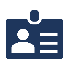 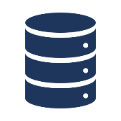 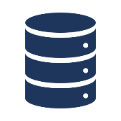 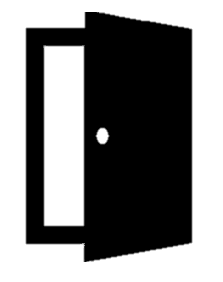 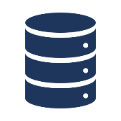 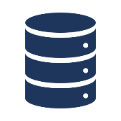 Each fingerprint is associated with personal ID registered on a Database, which runs locally on the fingerprint reader and is not part of FINSEC data tier
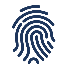 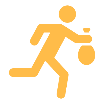 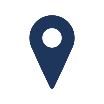 Site
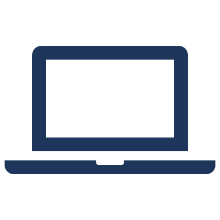 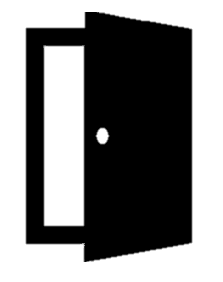 The “username”  and other attributes for the authentication to the critical application is enrolled/registered on a user repository with the badge id information
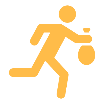 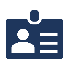 Description
Main components
The third scenario focuses on the prevention of unauthorized user from accessing in local mode to a server located inside the Data Center.
The “username”  and other attributes for the authentication to the critical application is enrolled/registered on a user repository with the badge id information and an alert is sent in case of non-matching events.
+
+
+
+
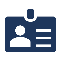 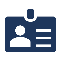 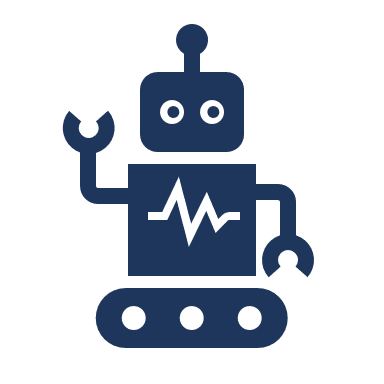 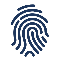 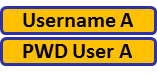 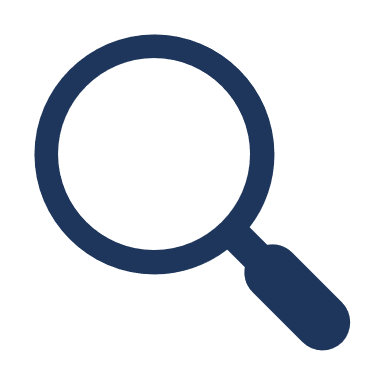 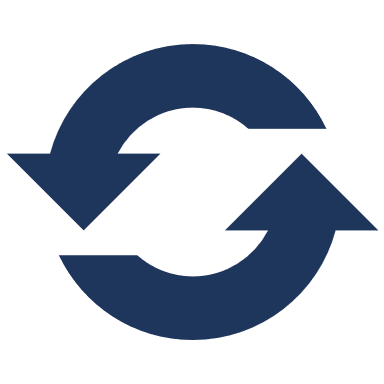 Access Control System
Login
(logical events)
Anomaly detection
Alert system
Cyber + Physical correlation
www.finsec-project.eu  
© 2018 FINSEC Consortium
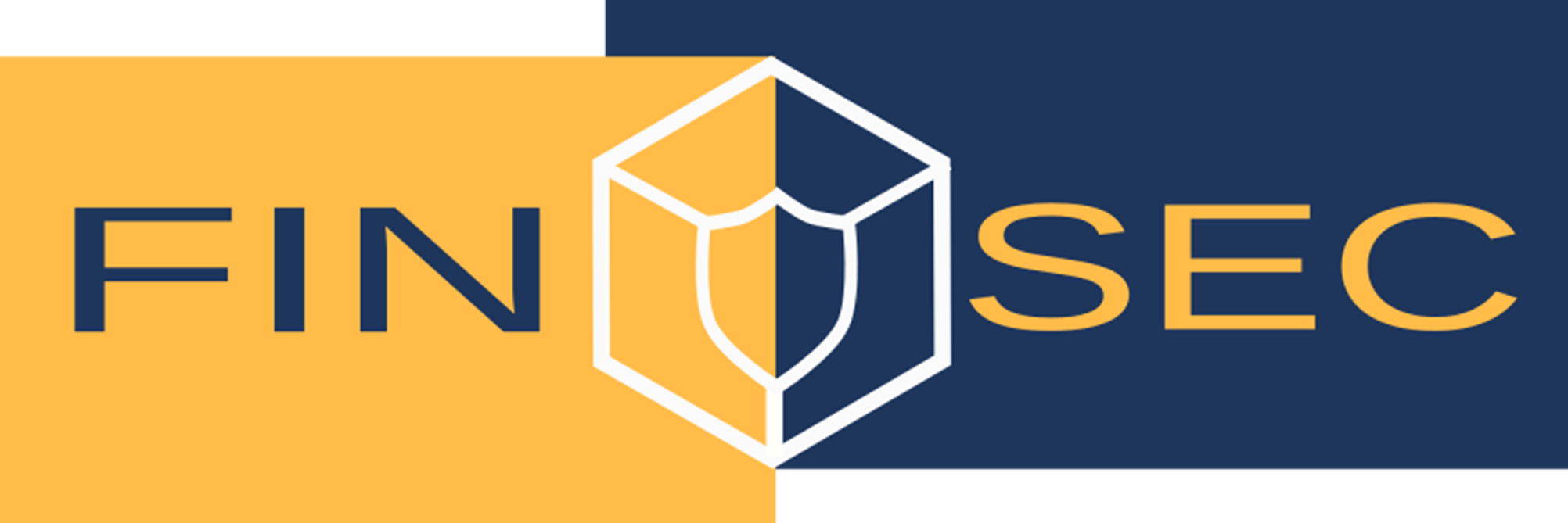